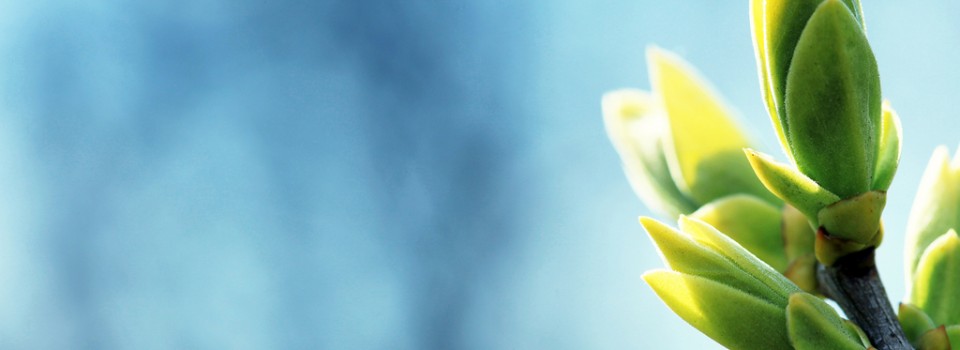 OMICS international
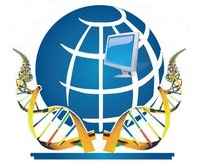 OMICS International through its Open Access Initiative is committed to make genuine and reliable contributions to the scientific community. OMICS International hosts over 700 leading-edge peer reviewed Open Access Journals and organizes over 1000 International Conferences annually all over the world. OMICS International journals have over 10 million readers and the fame and success of the same can be attributed to the strong editorial board which contains over 50000 eminent personalities that ensure a rapid, quality and quick review process. OMICS International signed an agreement with more than 1000 International Societies to make healthcare information Open Access.
Contact us at: contact.omics@omicsonline.org
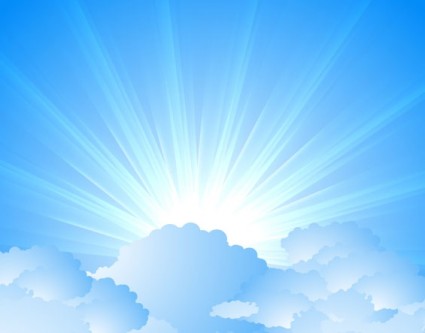 OMICS Journals are welcoming Submissions
OMICS International welcomes submissions that are original and technically so as to serve both the developing world and developed countries in the best possible way.
OMICS Journals  are poised in excellence by publishing high quality research. OMICS International follows an Editorial Manager® System peer review process and boasts of a strong and active editorial board.
Editors and reviewers are experts in their field and provide anonymous, unbiased and detailed reviews of all submissions.
The journal gives the options of multiple language translations for all the articles and all archived articles are available in HTML, XML, PDF and audio formats. Also, all the published articles are archived in repositories and indexing services like DOAJ, CAS, Google Scholar, Scientific Commons, Index Copernicus, EBSCO, HINARI and GALE.
For more details please visit our website: http://omicsonline.org/Submitmanuscript.php
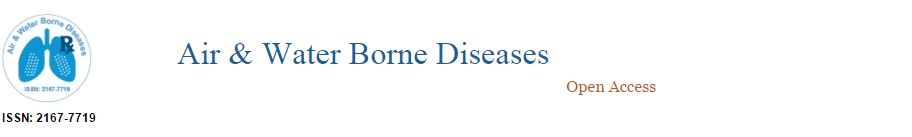 Editorial Board
Sung Kyun Park 
Departments of Epidemiology  and Environmental Health Sciences
University of Michigan
USA
Tel: 734-936-1719
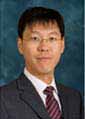 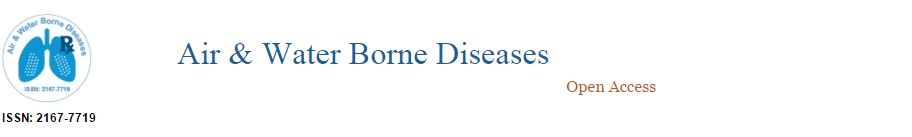 Biography
Dr. Park is an Assistant Professor of Epidemiology and Environmental Health Sciences at the University of Michigan School of Public Health. Dr. Park received his M.P.H in Environmental Health from Seoul National University in 2000 and a doctoral degree (Sc.D.) in Environmental Epidemiology from the Harvard School of Public Health in 2005. Dr. Parks research focuses on health effects of environmental exposures, such as air pollution, heavy metals, bisphenol-A, and noise, in aging populations. He has a specific interest in gene-environment and nutrient-environment interactions.
> > >
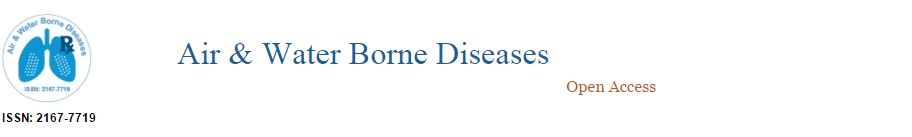 He is also working on the effects of noise and heavy metals on hearing loss and cardio-metabolic diseases using data from the National Health and Nutrition Examination Survey (NHANES) and the Korea National Health and Nutrition Examination Survey (KNHANES). Dr. Park is also interested in epidemiologic methods of life-course data analysis.
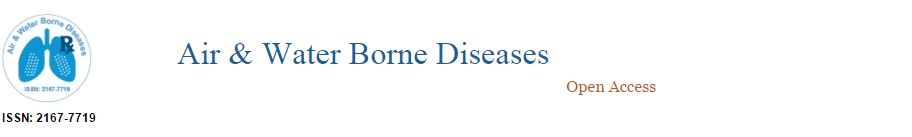 Park research interest include Epidemiologic research of health effects of air pollution, heavy metals and bisphenol-A, Gene-Environment Interaction, Nutrition-Environment Interaction.
Publications
Urinary Bisphenol A and Type-2 Diabetes in U.S. Adults: Data from NHANES 2003-2008
Monica K. Silver, Marie S. O'Neill, MaryFran R. Sowers , Sung Kyun Park .

Cadmium exposure and cardiovascular disease in the 2005 Korea National Health and Nutrition Examination Survey
Mi-Sun Lee, Sung Kyun Park, Howard Hub, Sundong Lee.
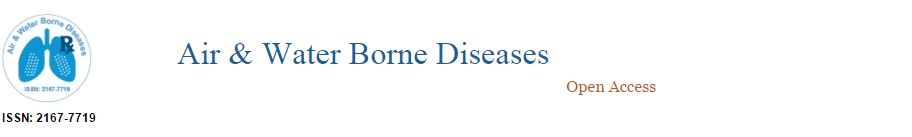 Biomarkers of Lead Exposure and DNA Methylation within Retrotransposons
Bollati, Valentina, Tarantini, Letizia,  Hu, Howard, Schwartz, Joel David, Wright, Rosalind Jo,  Park, Sung Kyun, Sparrow, David, Vokonas, Pantel S, Baccarelli, Andrea, Wright, Robert O.

Particulate air pollution, metabolic syndrome, and heart rate variability: the multi-ethnic study of atherosclerosis (MESA).
Park, SK, Auchincloss, AH,  O'Neill, MS, Prineas, R,  Correa, JC,  Keeler, Barr, RG, Kaufman, JD, Diez-Roux, Ana V.
HFE Genotype, Particulate Air Pollution, and Heart Rate Variability
A Gene-Environment Interaction
Sung Kyun Park, Marie S. O’Neill, Robert O. Wright, Howard Hu, Pantel S. Vokonas, David Sparrow, Helen Suh, Joel Schwartz.

Traffic-related Particles Are Associated with Elevated Homocysteine
Sung Kyun Park, Marie S. O'Neill, Pantel S. Vokonas, David Sparrow, Avron Spiro, III, Katherine L. Tucker, Helen Suh, Howard Hu and Joel Schwartz.
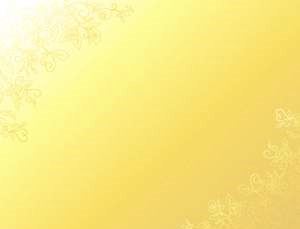 Journal of Air & Water Borne Diseases
Related Journals
Journal of Bacteriology & Parasitology
Journal of Medical Microbiology & Diagnosis
Journal of Microbial & Biochemical Technology
Journal of Plant Pathology & Microbiology
Journal of Vaccines & Vaccination
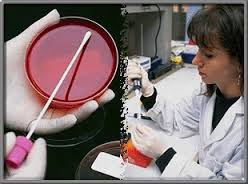 Journal of Air & Water Borne Diseases
Related Conferences
Allergy Conference 
4th Bacteriology and Infectious Diseases Conference
2nd Infectious Diseases Congress
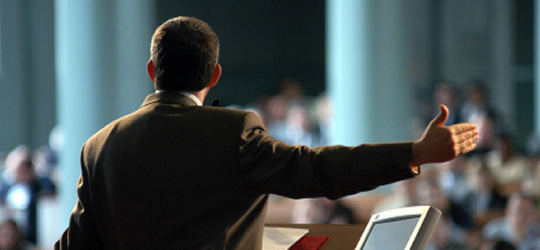 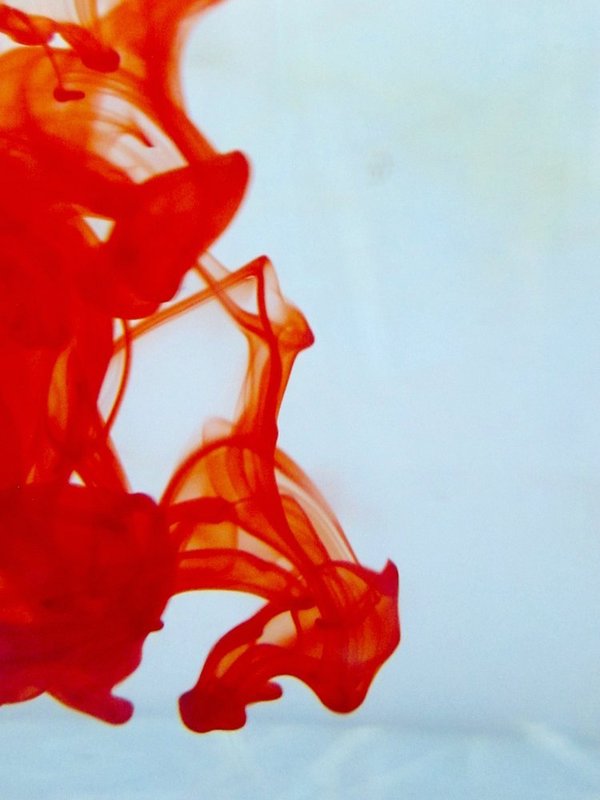 OMICS International Open Access Membership
OMICS International Open Access Membership enables academic and research institutions, funders and corporations to actively encourage open access in scholarly communication and the dissemination of research published by their authors.
For more details and benefits, click on the link below:
http://omicsonline.org/membership.php
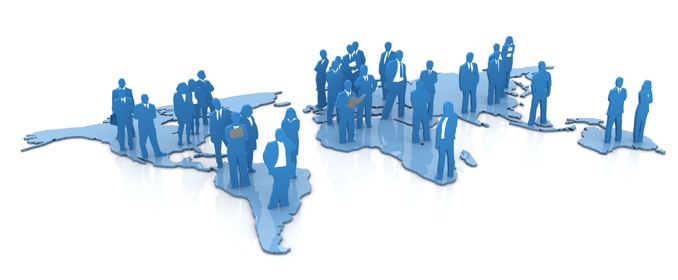